고정된 
프로그램
시작메뉴  효율적으로 사용하기
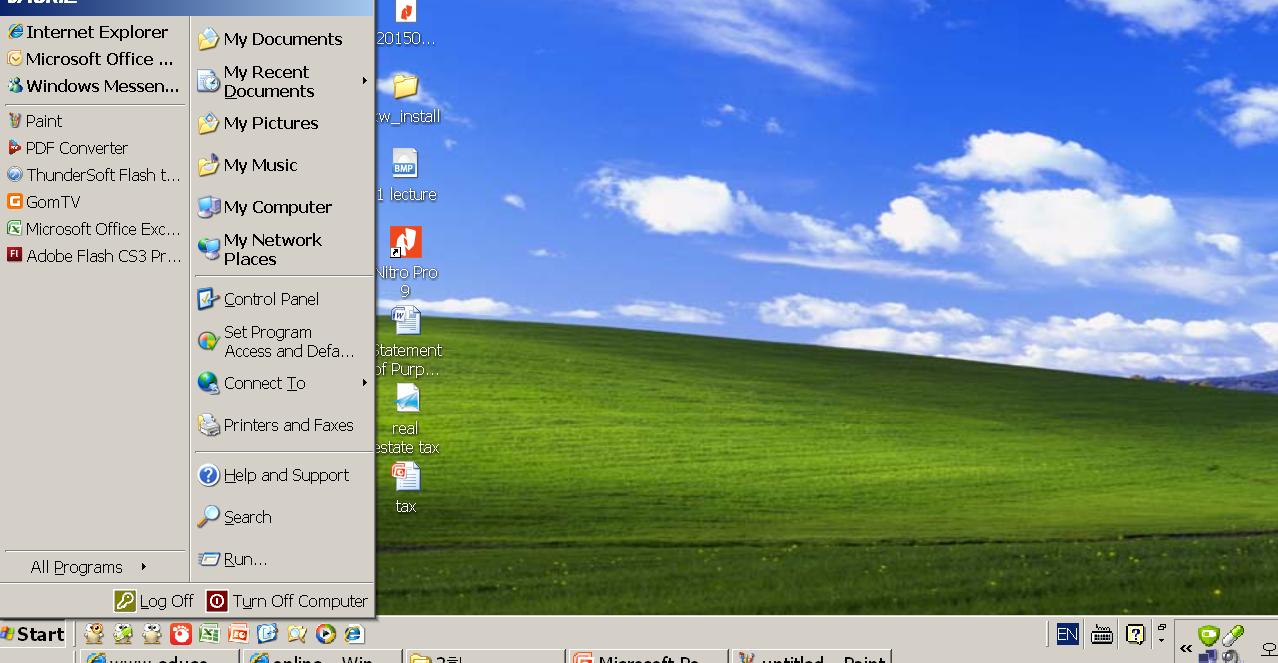 A
최근 사용
프로그램
1. 최근 사용된  프로그램 갯수를  늘이려면: start-> 오른쪽 마우스 클릭->속성->Start menu->
Customize (사용자지정)->Number of program on start menu
2. A 영역 프로그램 을 보이거나  사라지게 하려면: start-> 오른쪽 마우스 클릭->속성->Start
   menu->Customize (사용자지정)->Advanced->Start menu item  체크하면 나타나고 
   체크해제하면 사라짐
1
시작메뉴  효율적으로 사용하기
1.Icon과 바로가기 아이콘의 차이점

 - Icon               : 삭제하면  프로그램  자체가  삭제됨.


바로가기 아이콘:  화살표가 나타남.
                           삭제해도  프로그램은  사라지지  않음
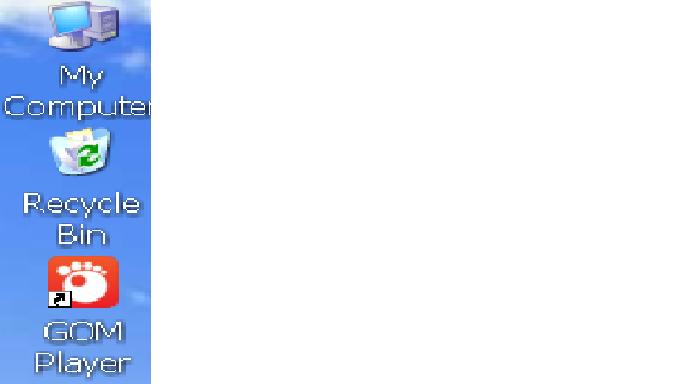 2. 최근 사용 프로그램을 고정 프로그램화 하려면
최근 사용 프로그램->오른쪽 마우스클릭-> Pin to start menu
  

   고정 프로그램에서 사라지게  하려면
-고정 프로그램-> 오른쪽 마우스클릭-> Unpin to start menu
3. 바로가기 아이콘을 만들려면

사용 프로그램->오른쪽 마우스클릭->Send to->
  Desk Top(Create shortcut)
2
바탕화면 아이콘 내 맘대로 정렬하기
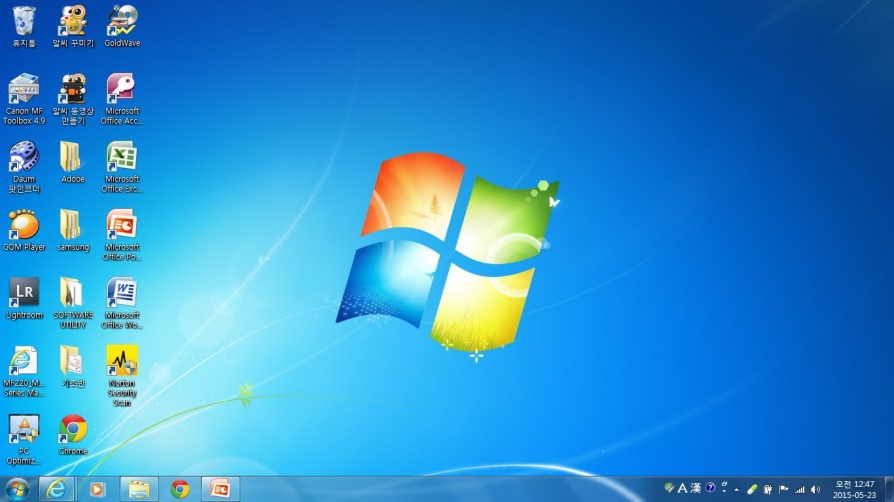 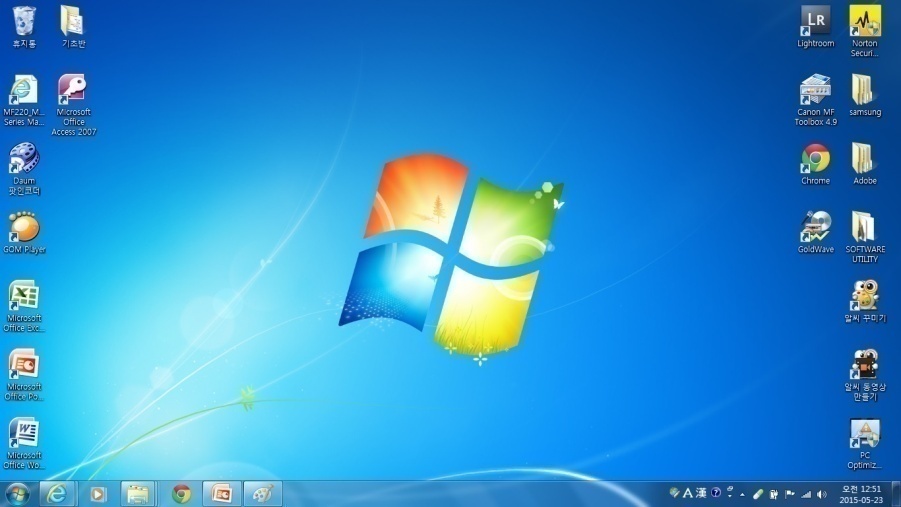 예전 버전
1.마우스우측버튼>아이콘 정렬순서> 이름  
                                                   크기
                                                   형식
                                                   수정한 날짜
                                                   그룹별 표시
                                                   자동정렬
                                                   줄맞춤
                                                   바탕화면 아이콘 표시
                                                   바탕화면 웹항목 적용
                                                   바탕화면 정리마법사 실행
최신 버전
1.마우스우측버튼>정렬기준> 이름  
                                        크기
                                        항목유형
                                       수정한 날짜
최신 버전
2.마우스우측버튼>보기> 큰 아이콘
                                    보통 아이콘
                                    작은 아이콘
                               아이콘 자동정렬
                               아이콘모눈에 맞춤                                      
                               바탕화면 가젯 표시
3
바탕화면 아이콘 내 맘대로 정렬하기
1. 자주 쓰는 아이콘 왼쪽에, 안 쓰는 아이콘 오른쪽에
       
  -  바탕화면 마우스우측버튼> 아이콘 정렬순서> 자동정렬 체크해제>
      내 맘대로  왼쪽 , 오른쪽 이동
  -  바탕화면 마우스우측버튼> 아이콘 정렬순서> 줄맞춤
2. 바탕화면 아이콘  안 보이게
   -  바탕화면 마우스우측버튼> 아이콘 정렬순서> 아이콘 표시 해제
내컴퓨터 아이콘만들기
예전 버전
최신 버전
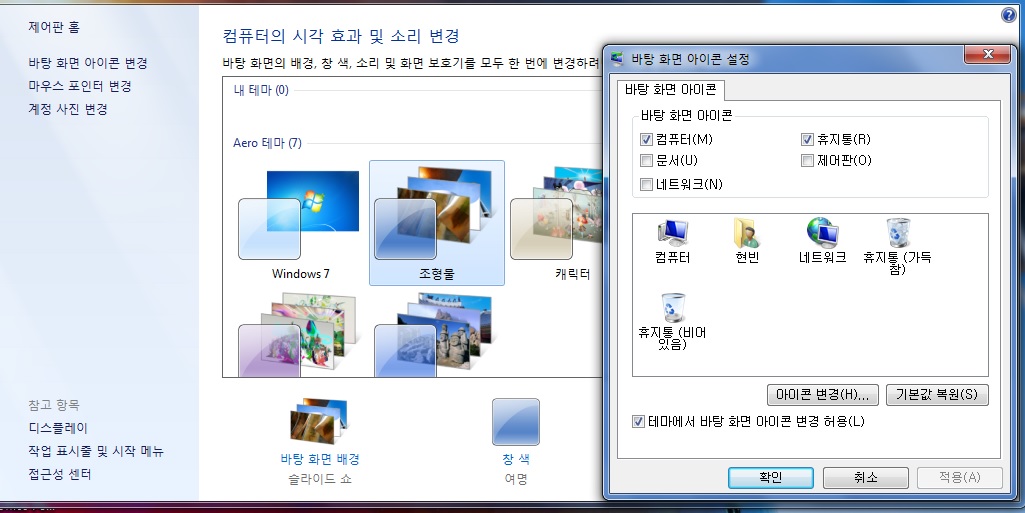 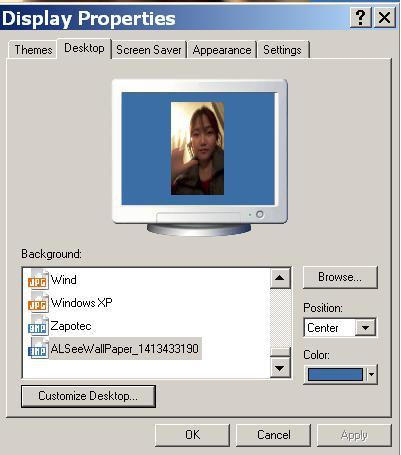 1.바탕화면 마우스우측버튼> 속성preference>디스플레이 등록정보>
  desktop>Customize Desktop바탕화면 사용자지정> Desktop Items> 
  General, Web> General일반> 내문서, 내 네트워크 환경, 내 컴퓨터, 
  인터넷 익스플로러 중 체크>확인>디스플레이 등록정보확인
2. 바탕화면 마우스우측버튼> 개인설정> 바탕화면 아이콘 변경> 바탕화면 아이콘 설정>내 문서,내 네트워크 환경, 내 컴퓨터, 인터넷 익스플로러 중 체크>적용 확인
가족사진 바탕화면으로
예전 버전
최신 버전
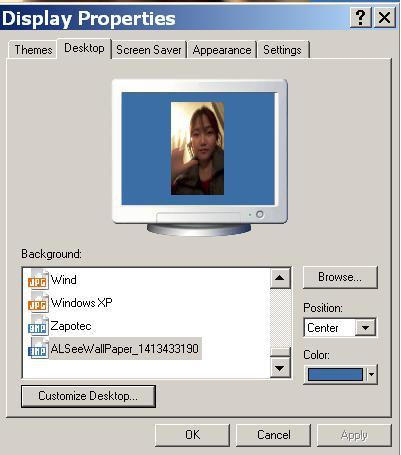 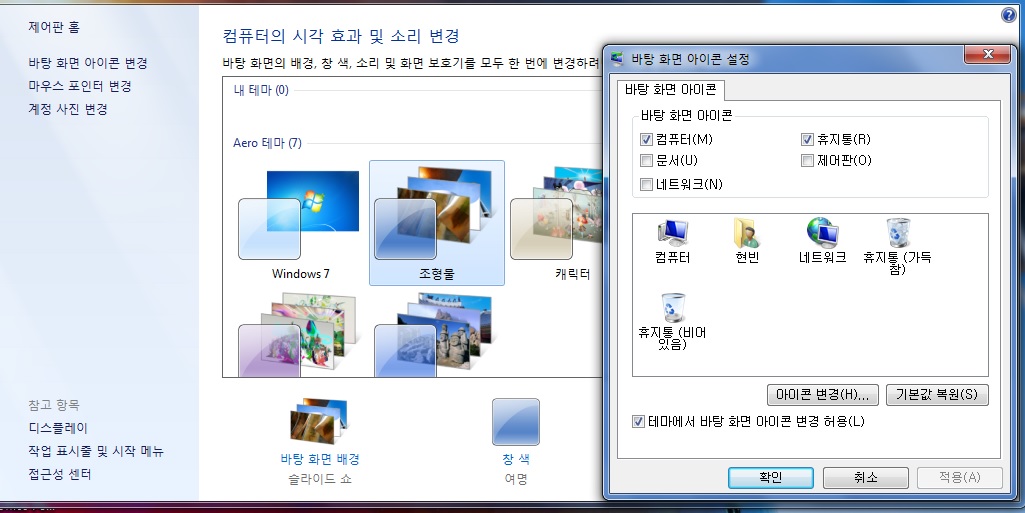 1. 바탕화면 마우스우측버튼> 속성preference>디스플레이 등록정보> desktop바탕화면> Customize 
    Desktop바탕화면 사용자지정> Desktop Items General, Web> Web> 새로만들기 new >
    desk item에서 찾아보기browser> 자기가 택하고 싶은 이미지>확인 (이 작업에선 Lock desk top items체크 안되어 있어야) 

이미지고정 시키려면---이미지선택 윗쪽 노란색클릭 크기 조정한 후> 바탕화면 마우스우측버튼> 속성preference>디스플레이 등록정보> desktop> Customize Desktop바탕화면 사용자지정> 바탕화면 항목 잠금Lock desk top items체크>확인`
2. 바탕화면 마우스우측버튼> 개인설정> 바탕화면  배경>사진위치 찾아보기 사진 클릭>아래 사진위치에서 사진 배열 조정>변경내용저장
컴퓨터 키보드
컴퓨터 키보드 구성
기능키:    F1, F2, ~, F12

특수키:    Esc,  Tab, CapsLock, Shift, Ctrl, Alt, 
                Window,  Spacebar,  Enter, Backspace, 
                Insert,  Delete,  Numlock,  Printscreen,  
                Scrolllock,  Pausebreak  

이동키: Home, End, PageUP, PageDown,    ,      ,       ,

입력기: 숫자키, 문자키

표시등:  Numlock,  CapsLock,  Scrolllock
컴퓨터 키보드 기능키
기능키(FUNCTION 키) :각 프로그램에서 약속된 기능 수행

  F1   -> 도움말
  F3   -> 인터넷 검색, 파일 찾기
  F5   -> 인터넷 현재 페이지 새로고치기
  F6   -> 인터넷 주소창 블럭 설정
  F11 -> 인터넷 화면 넓게 보이기
9